Μάθημα 1

Ατμοστρόβιλοι με Αναθέρμανση
Αύξηση της Απόδοσης των Κύκλων Ισχύος με Ατμό
Μείωση της πίεσης του συμπυκνωτή
ελαττώνει τη θερμοκρασία στην έξοδο του στροβίλου (τη θερμοκρασία απόρριψης θερμότητας) και άρα την ενθαλπία στην έξοδο του στροβίλου (wout = hin – hout) – η θερμοκρασία στον συμπυκνωτή είναι η θερμοκρασία ισορροπίας (κορεσμού) στην πίεση του συμπυκνωτή
όμως η θερμοκρασία στον συμπυκνωτή δεν μπορεί να είναι μικρότερη από τη θερμοκρασία του μέσου που χρησιμοποιείται για την ψύξη του συμπυκνωτή (π.χ. το νερό ενός ποταμού)
η χαμηλή πίεση (10 kPa ή 1/10 της ατμόσφαιρας) αυξάνει τον κίνδυνο εισαγωγής αέρα στο σύστημα (η παρουσία αέρα στο κύκλωμα νερού του ατμοστροβίλου αυξάνει το έργο συμπίεσης και τη διάβρωση των πτερυγίων του στροβίλου)
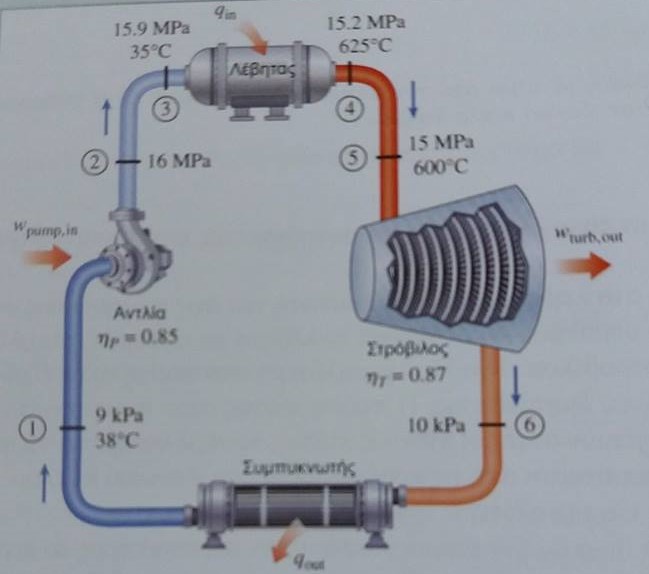 Αύξηση της θερμοκρασίας υπερθέρμανσης του ατμού
αυξάνει τη θεωρητική απόδοση carnot – αυξάνει το Qin και το Wout άρα και το Wnet 
η θερμική απόδοση όμως είναι το πηλίκο Wnet προς Qin και η επίδραση της αύξησης της θερμοκρασίας υπερθέρμανσης έχει μόνο μικρή θετική επίδραση στη θερμική απόδοση, αφού αυξάνει τόσο τον αριθμητή όσο και τον παρονομαστή  
μειώνει την υγρασία (σταγονίδια υγρού) στον ατμό που εξέρχεται από τον στρόβιλο προς τον συμπυκνωτή (αυξάνει την ποιότητα x) – η παρουσία σταγονιδίων στα τελικά πτερύγια του στροβίλου προκαλεί διαβρώσεις και μηχανικές καταπονήσεις 
η αύξηση της θερμοκρασίας υπερθέρμανσης περιορίζεται από τις θερμικές αντοχές των μετάλλων των πτερυγίων του στροβίλου και σήμερα σπάνια είναι υψηλότερη από 620 οC
Αύξηση της Απόδοσης των Κύκλων Ισχύος με Ατμό
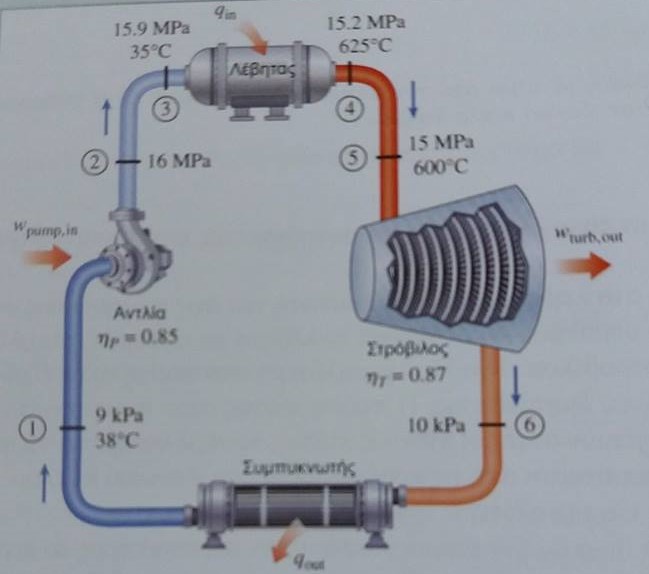 Αύξηση της πίεσης στο λέβητα
αυξάνει τη θερμοκρασία βρασμού του νερού και ελαττώνει την ενθαλπία εξάτμισης – βλ. Πίνακα Κορεσμένου Νερού
όμως αυξάνει την παρουσία υγρασίας (σταγονιδίων νερού) στις τελευταίες βαθμίδες του στροβίλου (ελαττώνει την ποιότητα x στην έξοδο του στροβίλου)
Ατμοστρόβιλος με Αναθέρμανση
Διβάθμια εκτόνωση του ατμού με ενδιάμεση αναθέρμανση
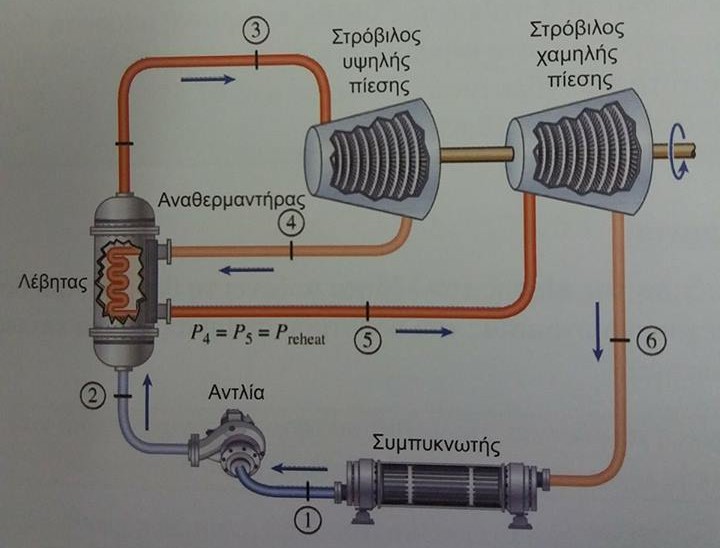 Στον στρόβιλο υψηλής πίεσης (1η βαθμίδα) ο ατμός εκτονώνεται σε ενδιάμεση πίεση και αναθερμένεται στον ίδιο λέβητα, χωρίς να αναμιχθεί με την υγρή παροχή της αντλίας. Από τον λέβητα τροφοδοτείται στον στρόβιλο ενδιάμεσης (χαμηλής πίεσης).

qin 	= qprimary + qreheat
	= (h3 – h2) + (h5 – h4)

wout	= wst1 + wst2
	= (h3 – h4) + (h5 – h6)
Ατμοστρόβιλος με Αναθέρμανση (παράδειγμα 10.4)
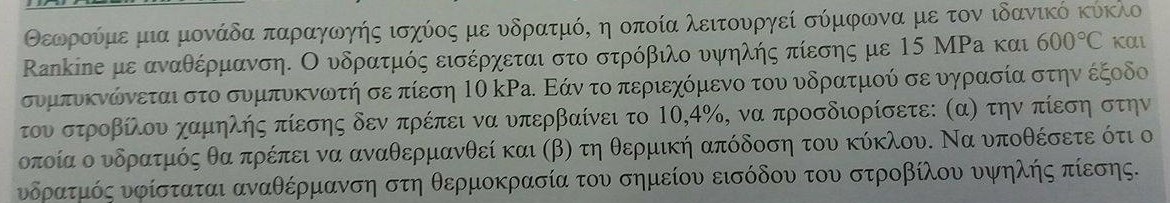 Κατάσταση 1	Ρ1 = 10 kPa	κορεσμένο υγρό

Από τον Πίνακα Κορεσμένου Νερού, για Ρ1 = 10 kPa:

	v1f = 0,001010 m3/kg
	
	h1f = 191,81 kJ/kg 

Κατάσταση 2	Ρ2 = 15 MPa
		
wpump = v1f*(P2 – P1) = 0,001010*(15000-10) = 15,14 kJ/kg

h2 = h1 + wpump = 191,81+15,14 = 206,95 kJ/kg

Κατάσταση 3	Ρ3 = 15 MPa	T3 = 600 oC
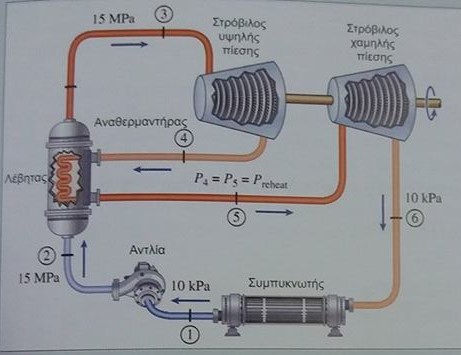 H T3 είναι υψηλότερη από τη θερμοκρασία ισορροπίας στα 15 MPa (342,16 oC, από Πίνακα Κορεσμένου Νερού) αρά το νερό είναι υπέρθερμος ατμός). Από Πίνακα Υπέρθερμου Ατμού για 15 MPa:

h3 = 3583,1 kJ/kg	s3 = 6,6796 kJ/kgK 
	
q2-3 = h3 – h2 = 3583,1-206,95 = 3376,15 kJ/kg
Ατμοστρόβιλος με Αναθέρμανση (παράδειγμα 10.4)
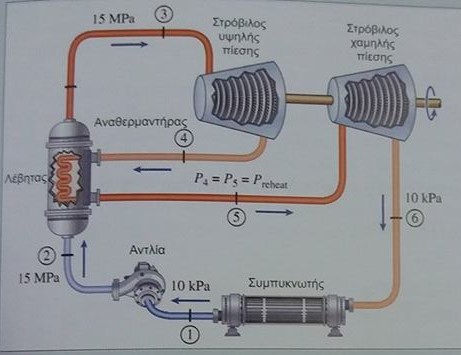 Κατάσταση 4	ισεντροπικός στρόβιλος, άρα:

s4 = s3 = 6,6796 kJ/kgK 
	
Δεν έχουμε άλλο δεδομένο, οπότε δεν μπορούμε να υπολογίζουμε την ενθαλπία και το παραγόμενο έργο.

Κατάσταση 5	Τ5 = Τ3 = 600 οC

Δεν έχουμε άλλο δεδομένο, οπότε δεν μπορούμε να υπολογίζουμε την ενθαλπία και το παραγόμενο έργο.

Κατάσταση 6	Ρ6 = 10 kPa
		x6 = 0,896		κορεσμένο μίγμα
Από τον Πίνακα Κορεσμένου Ατμού, για Ρ6 = 10 kPa:	sg6 = 8,1488 kJ/kgK	και 	sf6 = 0,6492 kJ/kgK
					 hg6 = 2392,1 kJ/kg	και 	hf6 = 191,81 kJ/kg

Οπότε:		s6 = sg6*x6 + sf6*(1 – x6) = 8,1488*0,896+0,6492*0,104 = 7,3688 kJ/kgK

		h6 = hg6*x6 + hf6*(1 – x6) = 2392,1*0,896+191,81*0,104 = 2163,3 kJ/kgK

Όμως, ο στρόβιλος θεωρείται ισεντροπικός, οπότε s5 = s6 = 7,3688 kJ/kgK, οπότε μπορούμε να γυρίσουμε στην κατάσταση 5 και να βρούμε την Ρ5, την h5 και το παραγόμενο έργο από τον στρόβιλο χαμηλής πίεσης και αφού Ρ4 = Ρ5, να βρούμε και την h4 και το παραγόμενο έργο από τον στρόβιλο υψηλής πίεσης.

Έτσι, για την Κατάσταση 5:	Τ5 = 600 οC 	και 	s5 = s6 = 7,3688 kJ/kgK
			υπέρθερμος ατμός 
Για 600 oC, στους Πίνακες Υπέρθερμου Ατμού η εντροπία των 7,3688 kJ/kgK βρίσκεται μεταξύ των Πινάκων για 4,0 και 4,5 MPa, οπότε με γραμμική παρεμβολή:
Ατμοστρόβιλος με Αναθέρμανση (παράδειγμα 10.4)
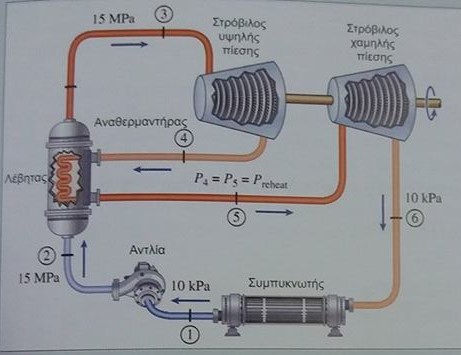 Ρ5 = 4,0+(4,5-4,0)*(7,3688-7,3706)/(7,3127-7,3706) = 4,0155 MPa	

h5 = 3674,9+(3670,9-3674,9)*(4,0155-4,0)/(4,5-4,0) = 3674,78 kJ/kg

w5-6 = h5 – h6 = 3674,78- 2163,3 = 1511,48 kJ/kg

για την Κατάσταση 4:		P4 = P5 = 4,0155 kPa	και 	
			
			s4 = s3 = 6,6796 kJ/kgK 

Υπέρθερμος ατμός (από τον Πίνακα Κορεσμένου Νερού φαίνεται ότι στα 4 MPa η εντροπία του κορεσμένου ατμού είναι 6,0696 kJ/kgK στα 5 MPa η εντροπία του κορεσμένου ατμού είναι 5,9737 kJ/kgK.
Οπότε, στα 4,0155 MPa η εντροπία του κορεσμένου ατμού θα είναι μεταξύ των τιμών αυτών και σίγουρα μικρότερη της s4 = s3 = 6,6796 kJ/kgK. Οπότε στην Κατάσταση 4 ο ατμός είναι υπέρθερμος. Για του Πίνακες Υπέρθερμου Ατμού στα 4,0 και 4,5 MPa, η s3 = 6,6796 kJ/kgK βρίσκεται μεταξύ των τιμών εντροπίας στις θερμοκρασίες 350 και 400 oC, οπότε και η ενθαλπία θα βρίσκεται μεταξύ των ενθαλπιών στις θερμοκρασίες αυτές. Έτσι, με διπλή γραμμική παρεμβολή:

Για τους 350 οC στα 4,0155 MPa:		s350 = 6,5843+(6,5153-6,5843)*(4,0155-4)/(4,5-4) = 6,5822 kJ/kgK
				
				h350 = 3093,3+(3081,5-3093,3)*(4,0155-4)/(4,5-4) = 3092,9 kJ/kg	

Για τους 400 οC στα 4,0155 MPa:		s400 = 6,7714+(6,7071-6,7714)*(4,0155-4)/(4,5-4) = 6,7694 kJ/kgK
				
				h400 = 3214,5+(3205,7-3214,5)*(4,0155-4)/(4,5-4) = 3214,2 kJ/kg

Και			h4 = 3092,9+(3214,2-3092,9)*(6,6796-6,5822)/(6,7694-6,5822) = 3156,0 kJ/kg
Ατμοστρόβιλος με Αναθέρμανση (παράδειγμα 10.4)
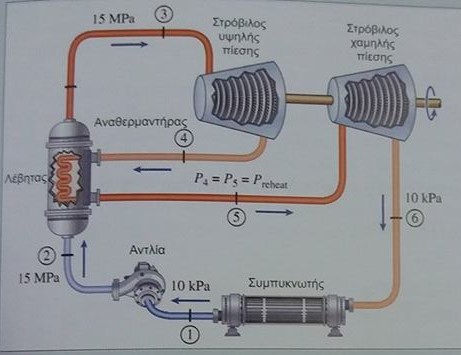 Οπότε: 	w3-4 = h3 – h4 = 3583,1- 3156,0 = 427,1 kJ/kg

	q4-5 = h5 – h4 = 3674,78-3156,0 = 518,78 kJ/kg
wnet = w3-4 + w5-6 – wpump = 427,1+1511,48-15,14 = 1923,4 kJ/kg

qtotal = q2-3 + q4-5 = 3376,15+518,78 = 3894,9 kJ/kg

nth = wnet/qtotal = 1923,4/3894,9 = 0,4938 = 49,38 %
Ατμοστρόβιλος με Αναθέρμανση (Άσκηση 1)
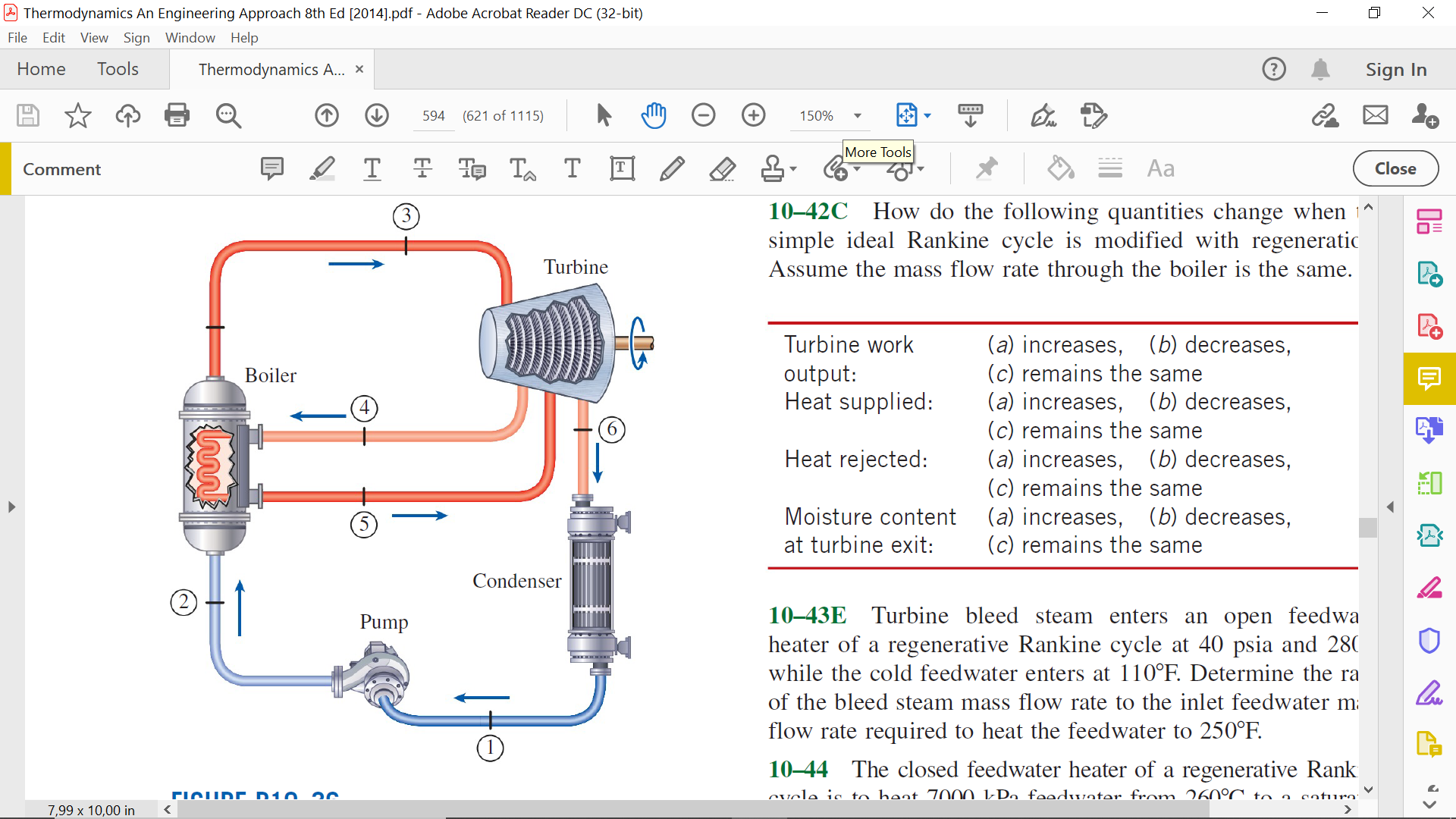 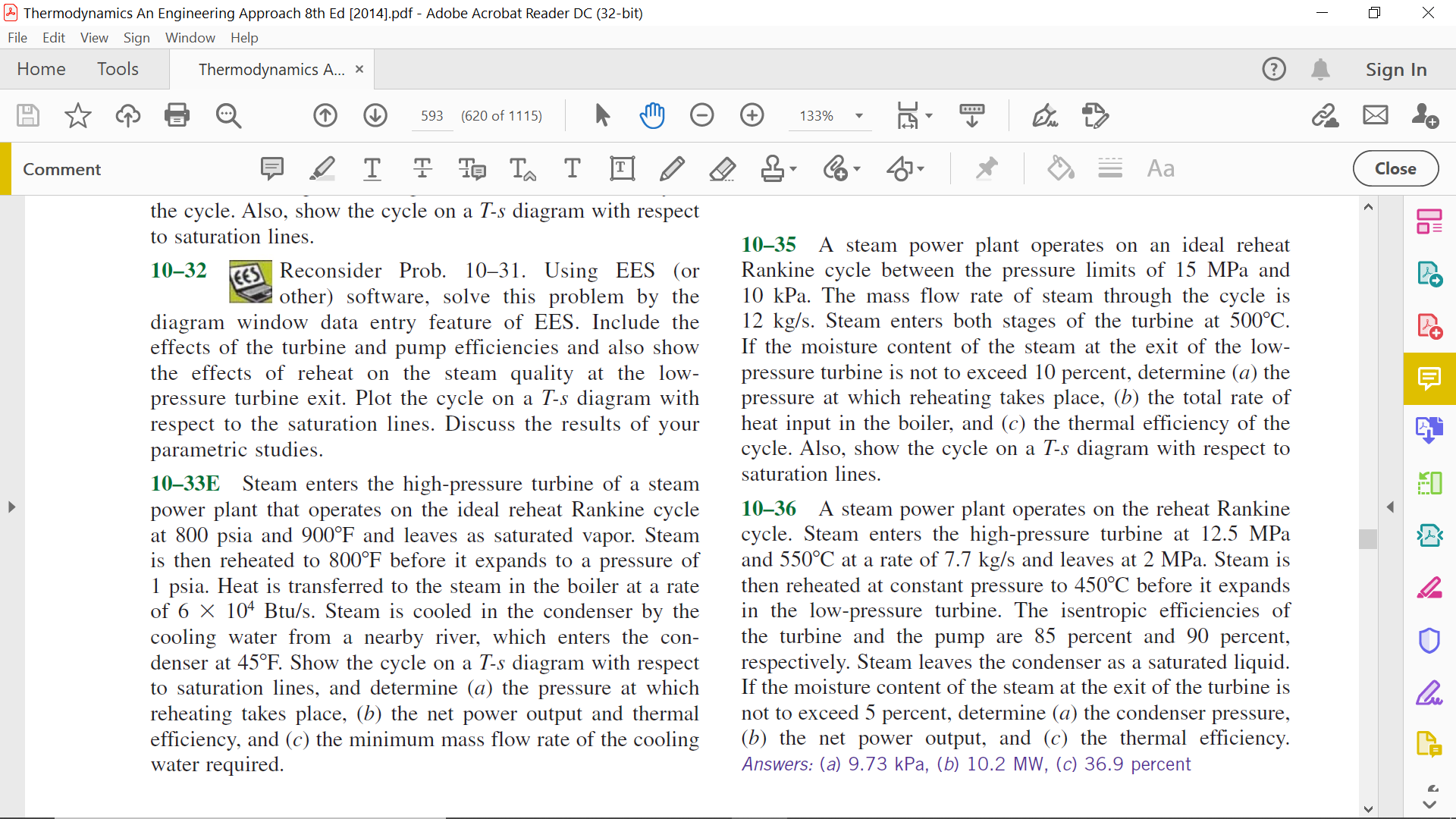 Στην Κατάσταση 1 δεν γνωρίζουμε θερμοκρασία/πίεση, οπότε δεν μπορούμε να ξεκινήσουμε τους υπολογισμούς από την κατάσταση αυτή.

Το ίδιο ισχύει και για την Κατάσταση 2.

Κ3	Τ3 = 550 oC, P3 = 12,5 MPa		
	Από τον Πίνακα Κορεσμένου Ατμού με πρώτη στήλη την πίεση, βλέπουμε ότι στα 13 MPa, 	θερμοκρασία ισορροπίας υγρού/ατμού είναι 330,85 oC. Αφού Τ3 > 330,85 oC για Ρ3 < 13 	MPa, ο ατμός στην Κ3 είναι υπέρθερμος.
Ατμοστρόβιλος με Αναθέρμανση (Άσκηση 1)
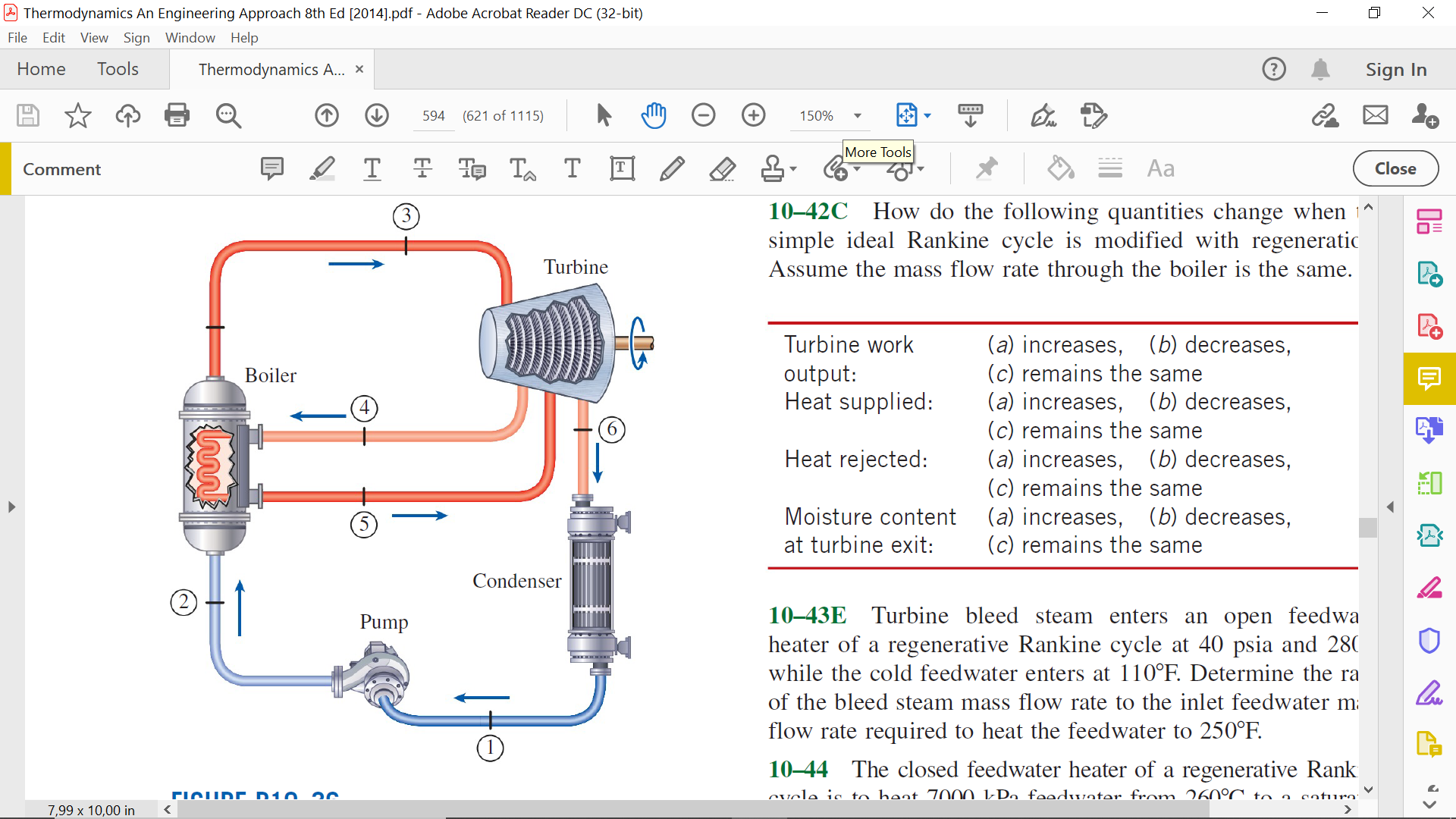 Κ3	Από τον Πίνακα Υπέρθερμου Ατμού για 12,5 MPa και 
	Τ3 = 550 oC , βρίσκουμε:

	h3 =  3476,5 kJ/kg		s3 = 6,6317 kJ/kgK

Κ4	P4 = 2 MPa 
	Αν ο στρόβιλος ήταν ισεντροπικός, τότε θα ίσχυε:

	s4 = s3 = 6,6317 kJ/kgK

	Από τον Πίνακα Υπέρθερμου Ατμού για 2 MPa και s4 =  	 	6,6317 kJ/kgK, με γραμμική παρεμβολή, βρίσκουμε:
h4s = 2903,3+(3024,2-2903,3)*(6,6317-6,5475)/(6,7684-6,5475) = 2949,4 kJ/kg

Οπότε, αν ο στρόβιλος το ισεντροπικό έργο που θα παρήγαγε θα ήταν:

	w3-4s = h3 – h4s = 3476,5-2949,4 = 527,10 kJ/kg

Όμως ο στρόβιλος δεν είναι ισεντροπικός και έχει ισεντροπική απόδοση μικρότερη από τη μονάδα, ηs = 0,85, οπότε το έργο που παράγει είναι:

	w3-4 = ns*w3-4s = 0,85*527,10 = 448,04 kJ/kg

και:	h4 = h3 – w3-4 = 3476,5-448,04 = 3028,5 kJ/kg
Ατμοστρόβιλος με Αναθέρμανση (Άσκηση 1)
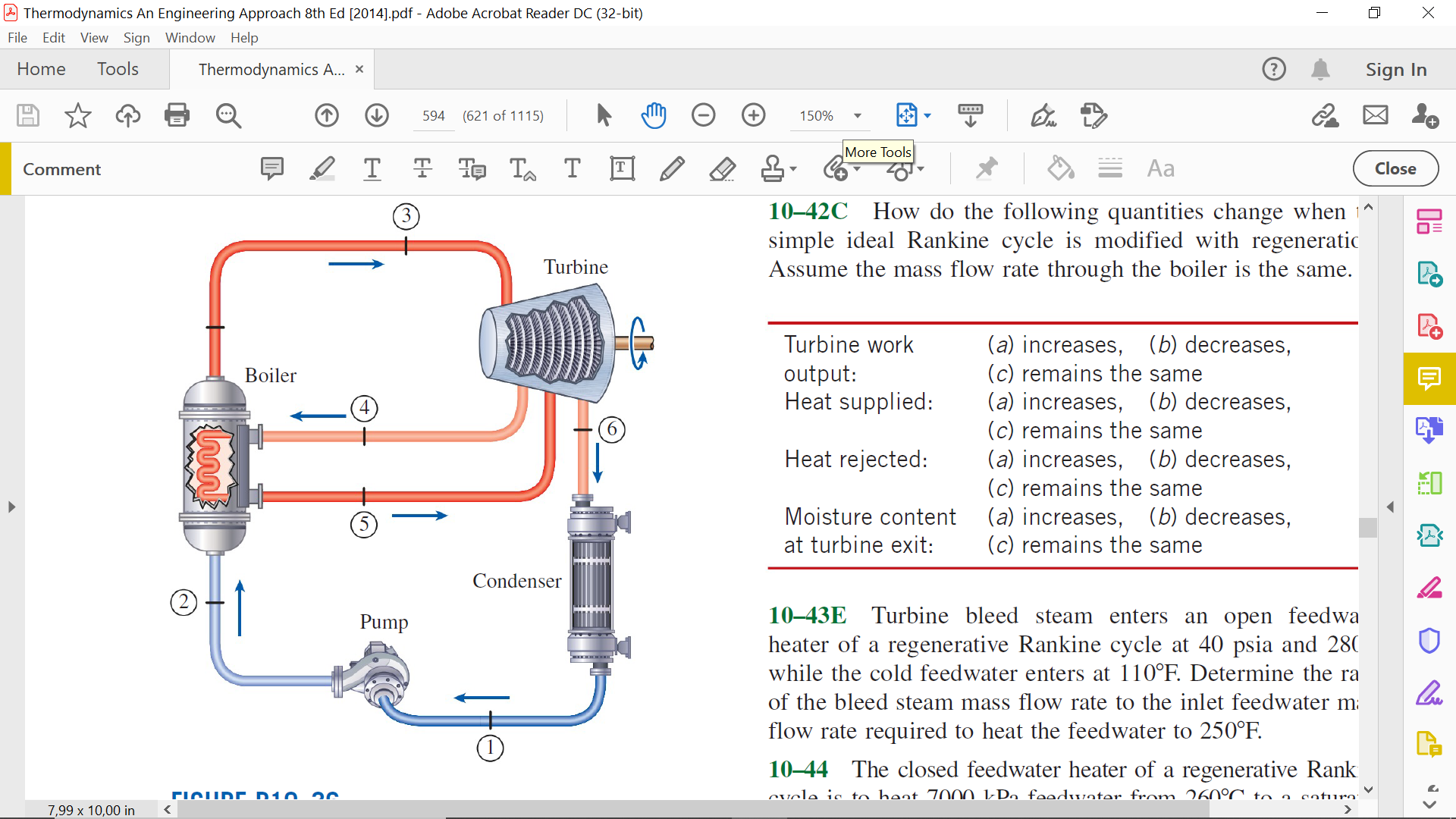 Κ5	P5 = Ρ4 = 2 MPa  και Τ5 = 450 oC 
	Από τον Πίνακα Υπέρθερμου Ατμού για 2 MPa και 450 oC , 	βρίσκουμε:

	h5 =  (3248,4+3468,3)/2 = 3358,4 kJ/kg		

	s5 = (7,1292+7,4337)/2 = 7,2815 kJ/kgK

	q4-5 = h5 – h4 = 3358,4-3028,5 =329,9 kJ/kg 

Κ6	Αν ο στρόβιλος ήταν ισεντροπικός, τότε θα ίσχυε:

	s6s = s5 = 7,2815 kJ/kgK
Για την ίδια ενθαλπία στην είσοδο, ο ισεντροπικός στρόβιλος παράγει περισσότερο έργο από ότι ο πραγματικός, άρα στην έξοδο του ισεντροπικού στροβίλου η ενθαλπία είναι μικρότερη από ότι στην έξοδο του πραγματικού στροβίλου. 

Στην έξοδο υπάρχει κορεσμένο μίγμα, οπότε μικρότερη ενθαλπία στην έξοδο του ισεντροπικού στροβίλου, σημαίνει χαμηλότερη ποιότητα (περισσότερη υγρασία, περισσότερο υγρό νερό), στην έξοδο του ισεντροπικού στροβίλου (για σταθερή πίεση). 

Δηλαδή, αν στην έξοδο του ισεντροπικού στροβίλου η ποιότητα είναι μεγαλύτερη από 95 %, στην έξοδο του πραγματικού θα είναι ακόμα μεγαλύτερη από 95 % και θα ικανοποιείται η προϋπόθεση της υγρασίας < 5 %, στην έξοδο του στροβίλου.
Ατμοστρόβιλος με Αναθέρμανση (Άσκηση 1)
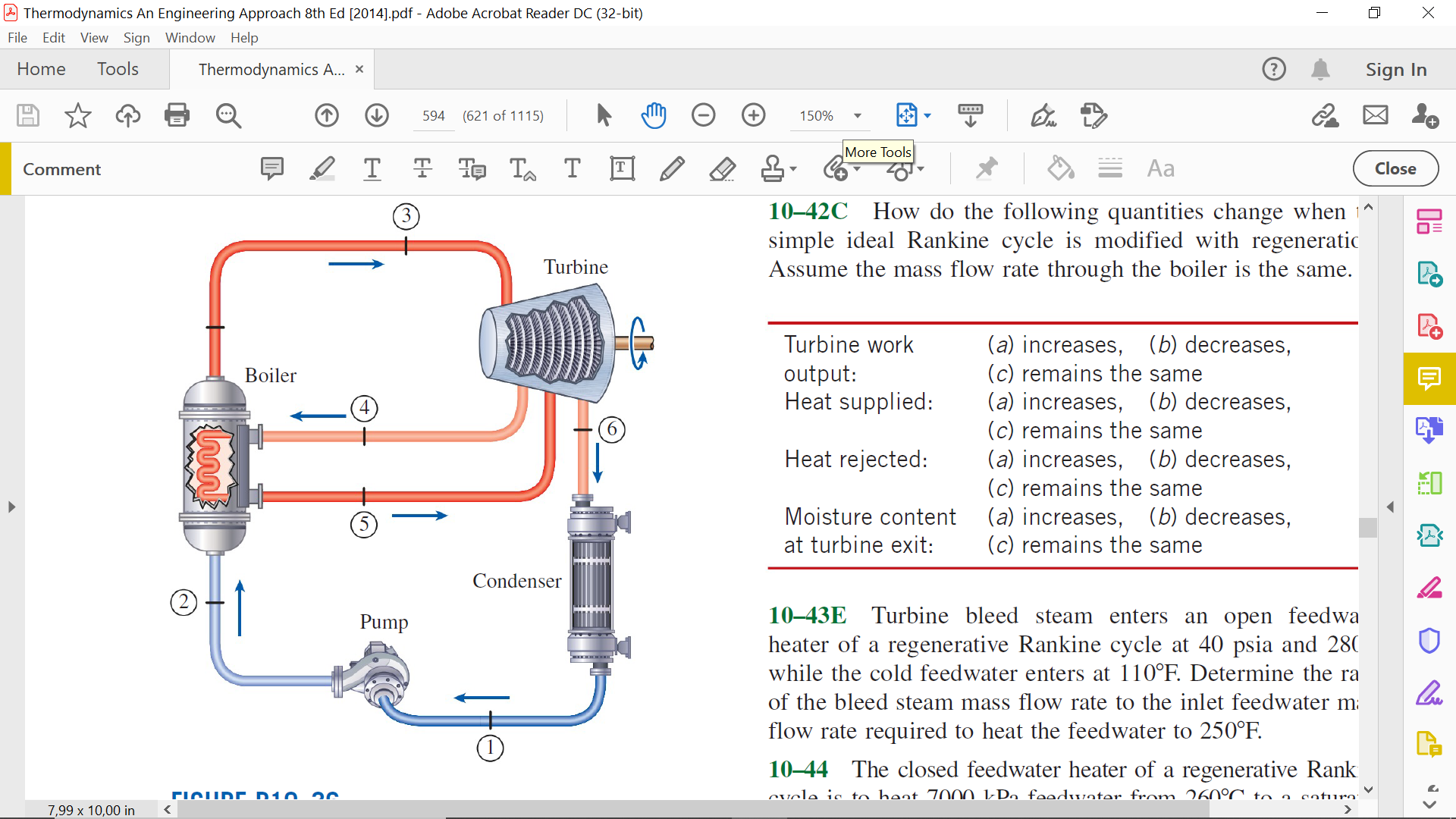 Έτσι, για ισεντροπικό στρόβιλο και s6s = 7,2815 kJ/kgK, στον Πίνακα Κορεσμένου Νερού, ελέγχουμε για ποια πίεση η ποιότητα είναι μεγαλύτερη ή οριακά μικρότερη από 95 %. 

Για P6 = 10 kPa:	x6s = (7,2815-0,6492)/(8,1488-0,6492) = 0,8843

Η ποιότητα αυξάνεται με την αύξηση της πίεσης, οπότε

Για P6 = 25 kPa:	x6s = (7,2815-0,8932)/(7,8302-0,8932) = 0,9209

Η ποιότητα θα αυξηθεί στον πραγματικό στρόβιλο 3 – 5 %
Εξετάζουμε τον πραγματικό στρόβιλο για P6 = 25 kPa:

h6s = 0,9209*2617,5+(1-0,9209)*271,96 = 2432,0 kJ/kg

w5-6s = h5 – h6s = 3358,4-2432,0 =  926,4 kJ/kg 

w5-6 = nt*w5-6s = 0,85*926,4 = 787,44 kJ/kg

h6 = h5 – w5-6 = 3358,4-787,44 = 2571,0 kJ/kg 

x6 = (h6 – hf)/(hg – hf) = (2571,0-317,62)/(2636,1-317,62) = 0,9719 = 97,2 % > 95 %

Άρα η προϋπόθεση για υγρασία < 5 % ικανοποιείται.
Ατμοστρόβιλος με Αναθέρμανση (Άσκηση 1)
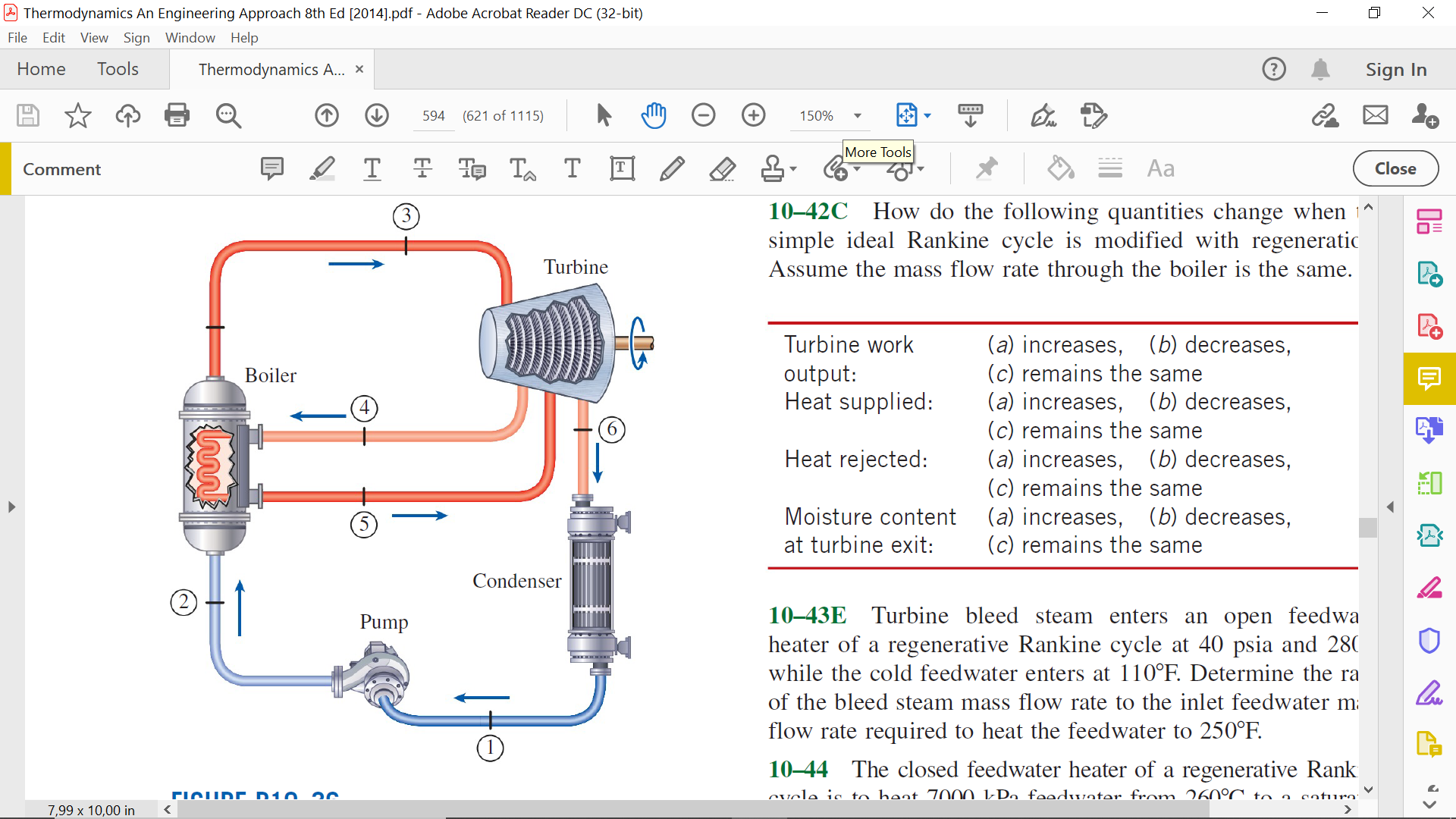 Κ1	P1 = 25 Kpa	κορεσμένο υγρό
	Από τον Πίνακα Κορεσμένου Νερού για 25 kPa, βρίσκουμε:

	h1 =  271,96kJ/kg		v1 = 0,00102 m3/kg

	w1-2s = v1*(P2 – P1) = 0,00102*(12500-25) = 12,72 kJ/kg

	w1-2 = w1-2s/nP = 12,72/0,9 = 14,14 kJ/kg

Κ2	h2 = h1 + w1-2 = 271,96 + 14,14 = 286,10 kJ/kg

	q2-3 = h3 + h2 = 3476,5-286,1 = 3190,4 kJ/kg
wNET = w3-4 + w5-6 – w1-2 = 448,04+787,44-14,14 = 1221,34 kJ/kg

qin = q2-3 + q4-5 = 3190,4+329,9 = 3520,3 kJ/kg

Καθαρή ισχύς:		W’ΝΕΤ = wNET*m’ = 1221,34*7,7 = 9404,3 kW = 9,404 MW

Θερμική απόδοση:		nth = wNET/qin = 1221,34/3520,3 = 0,3469 = 34,7 %